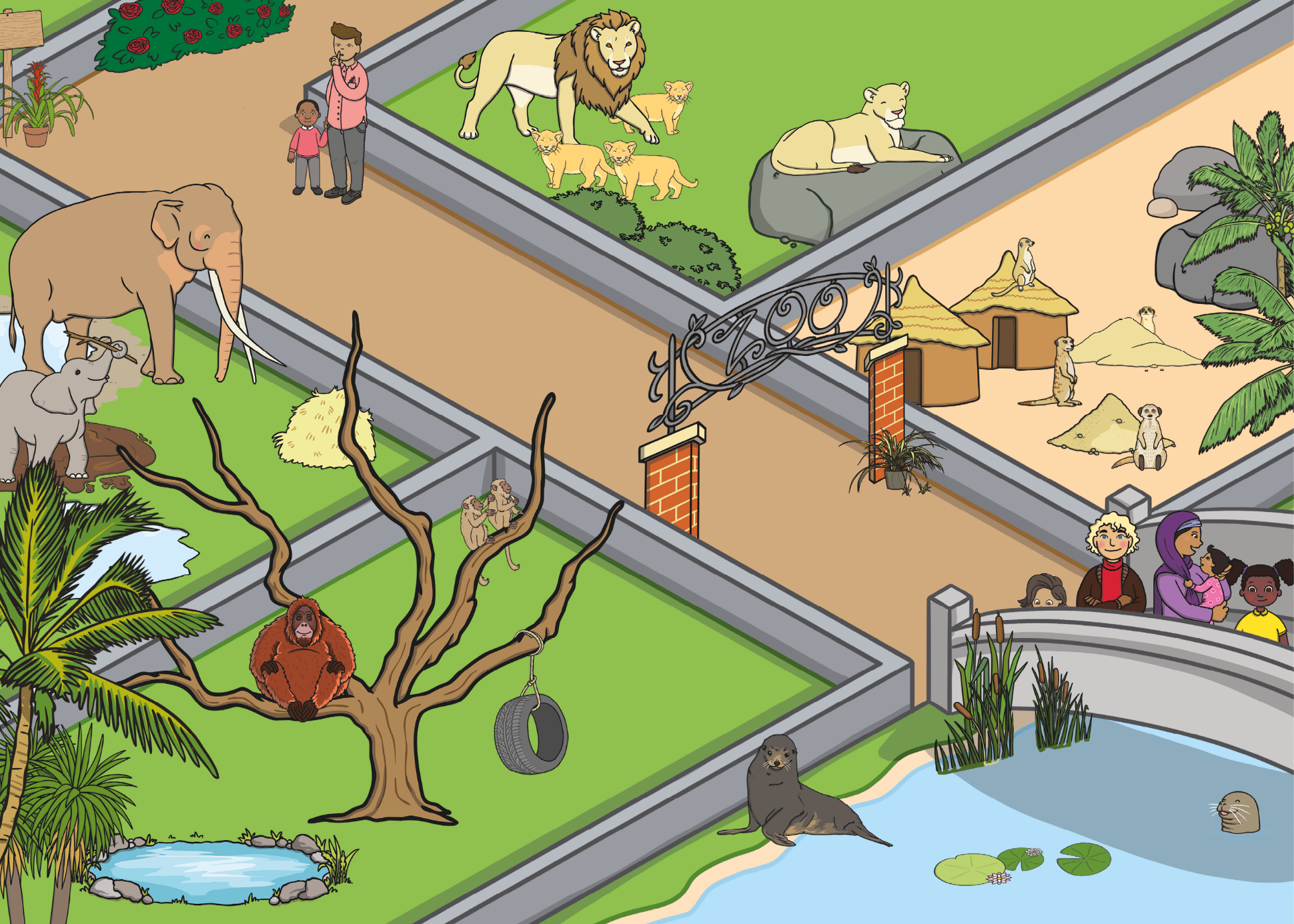 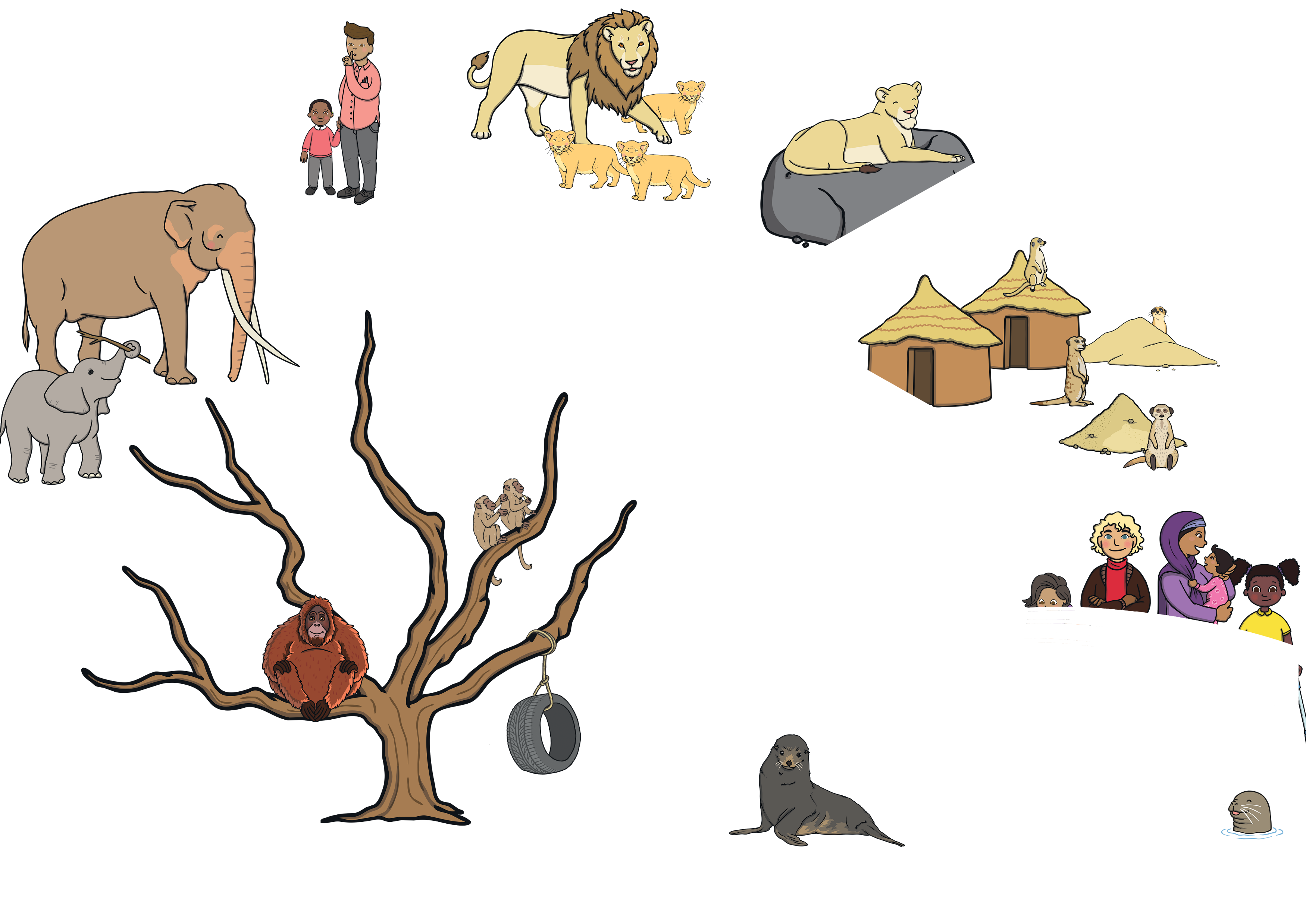 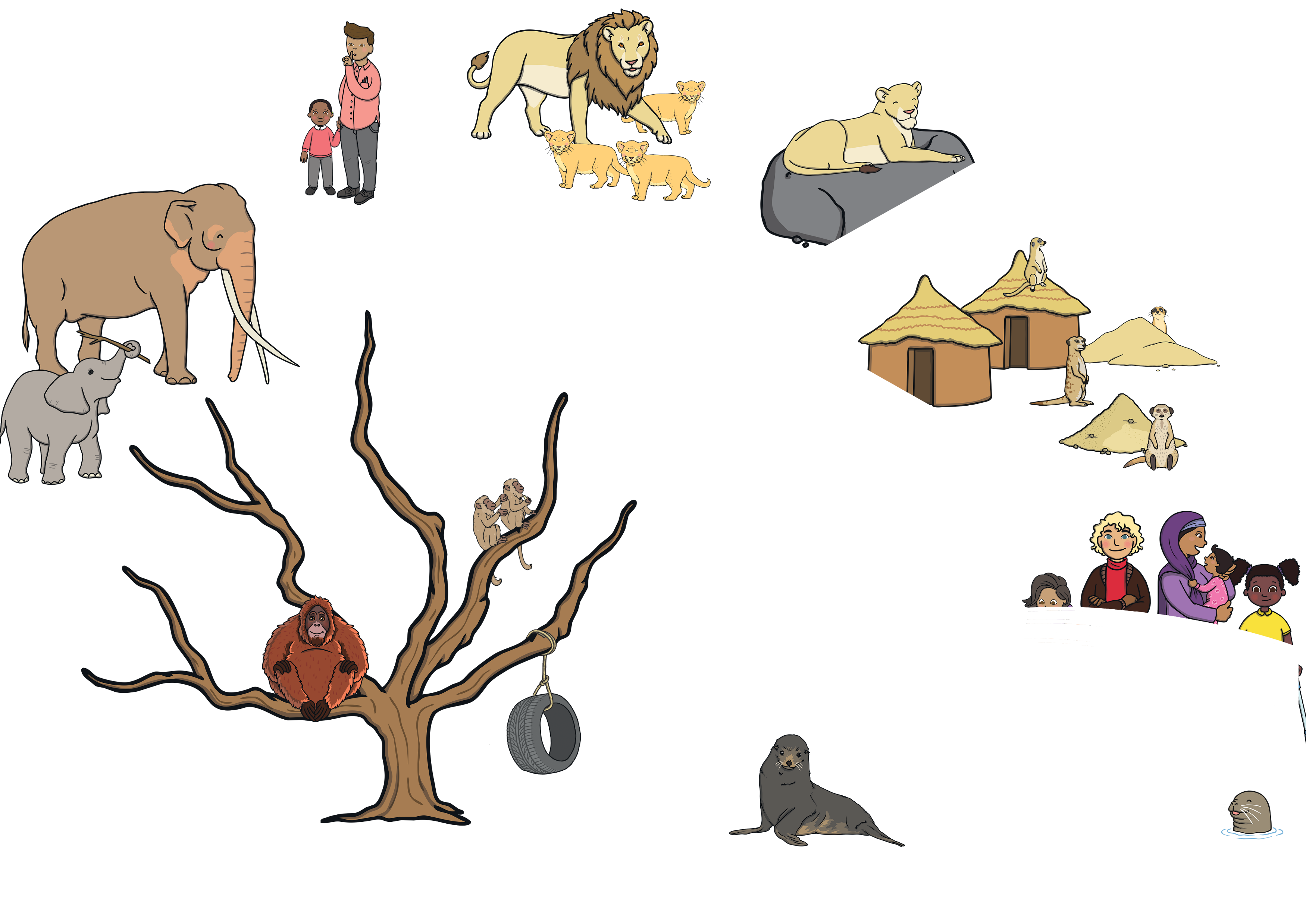 back to the picture
next
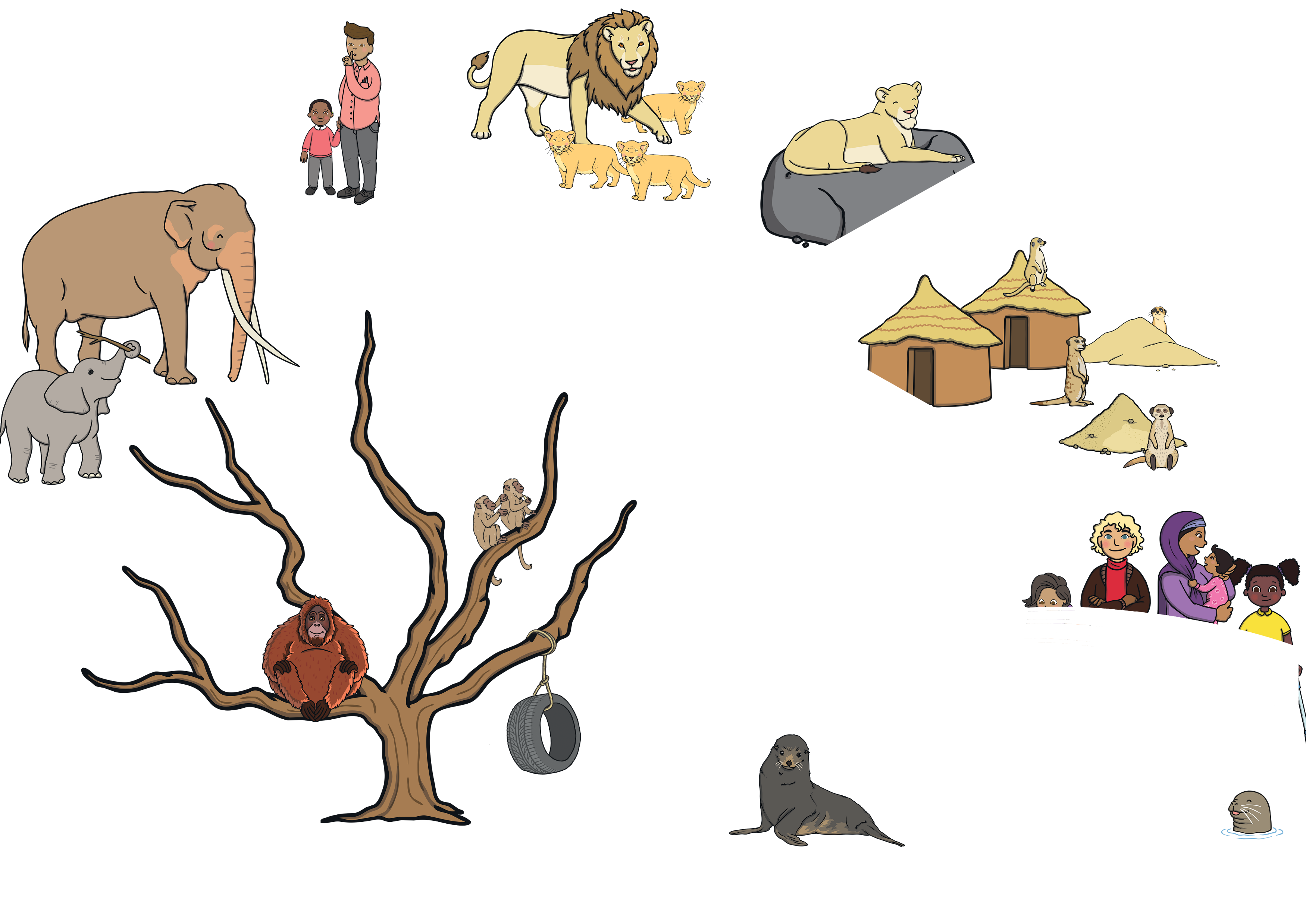 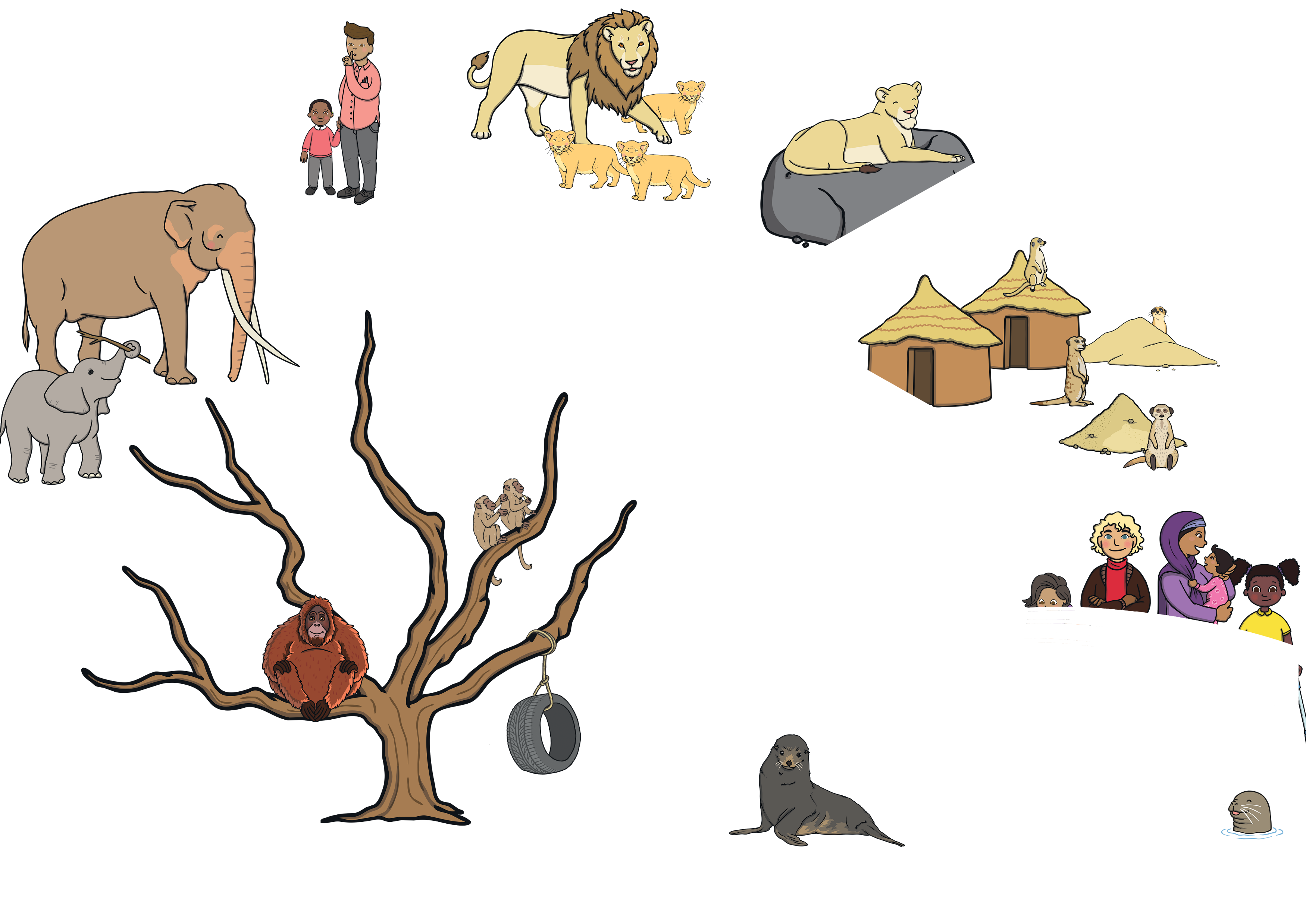 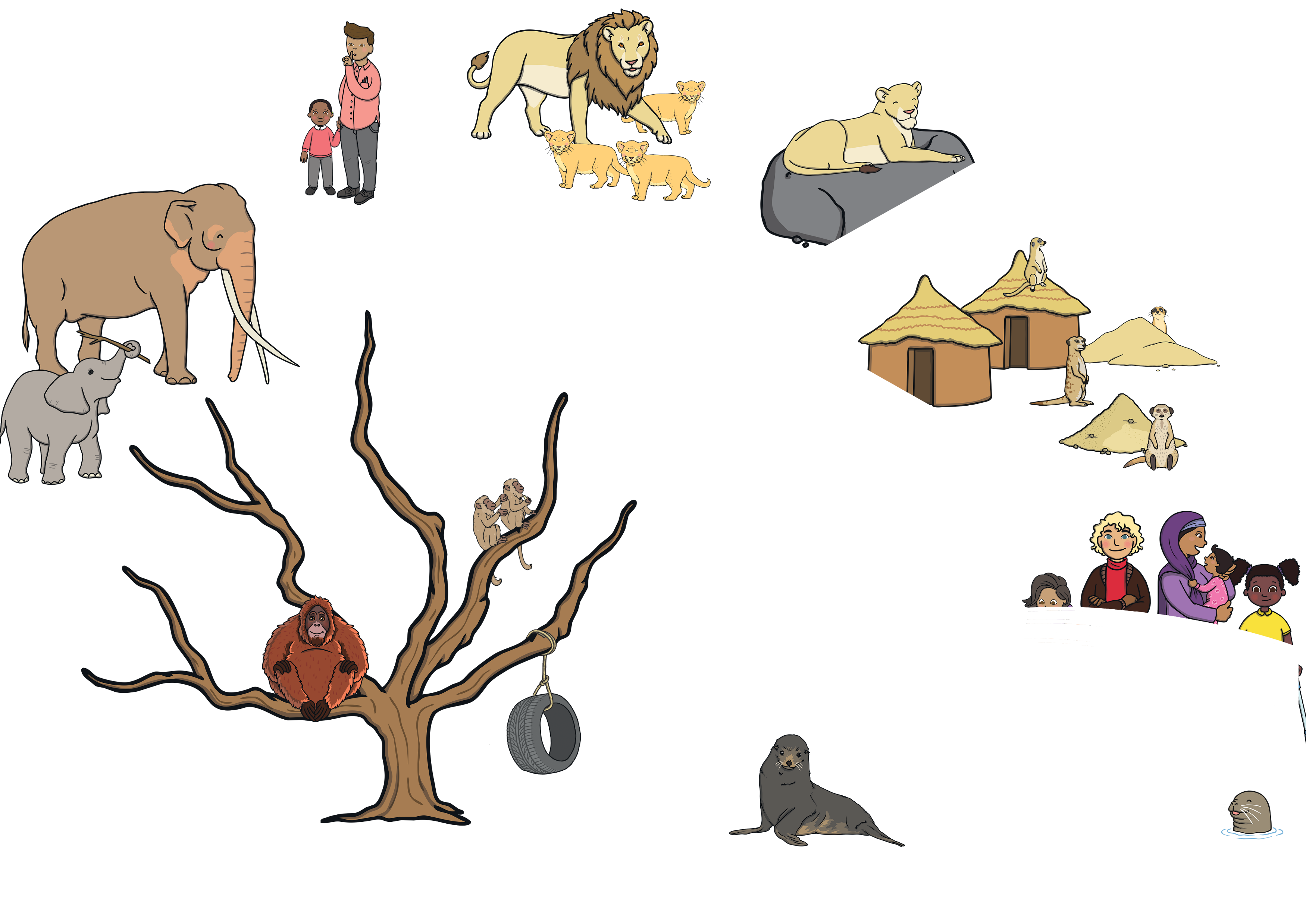 back to the picture
next
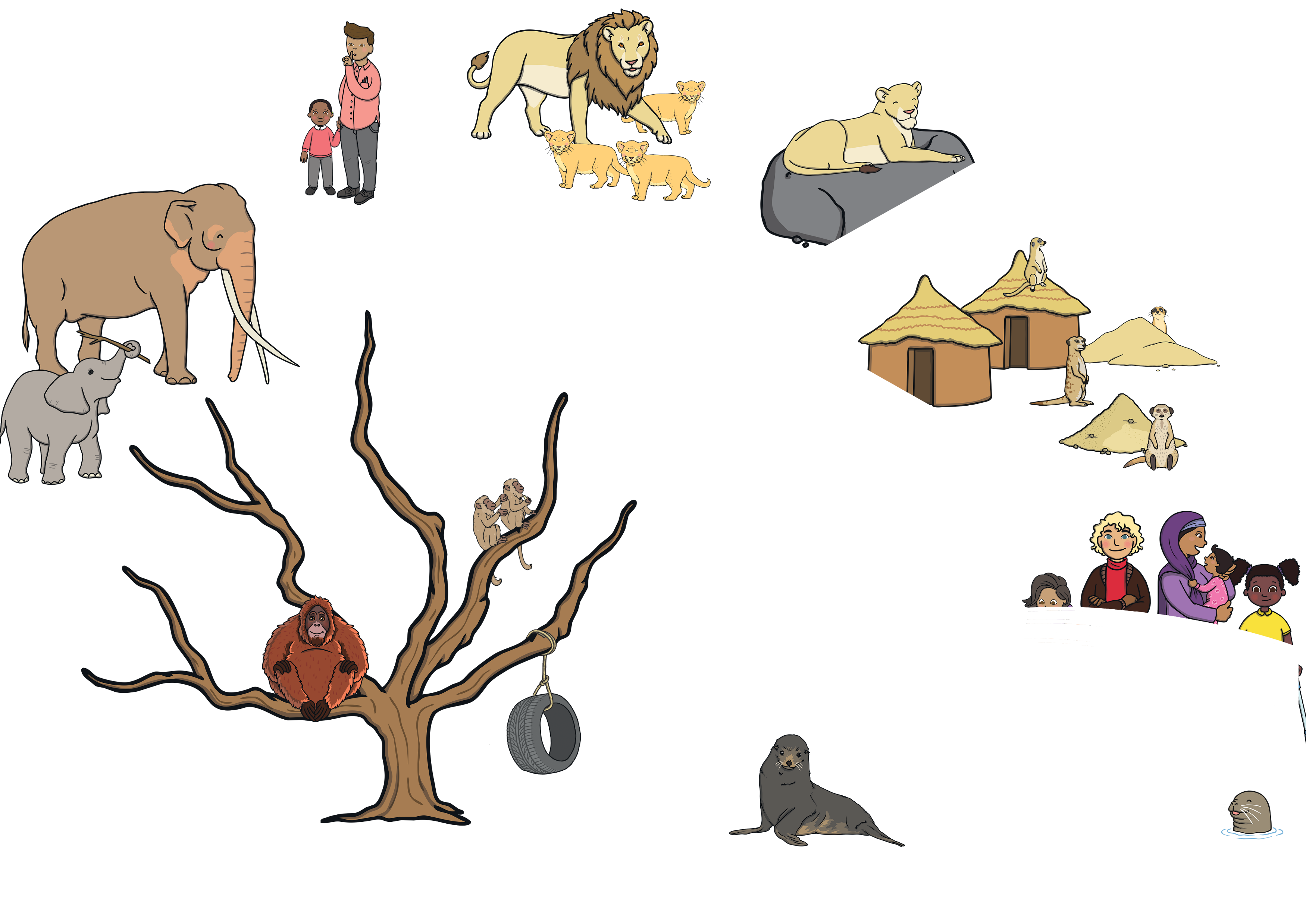 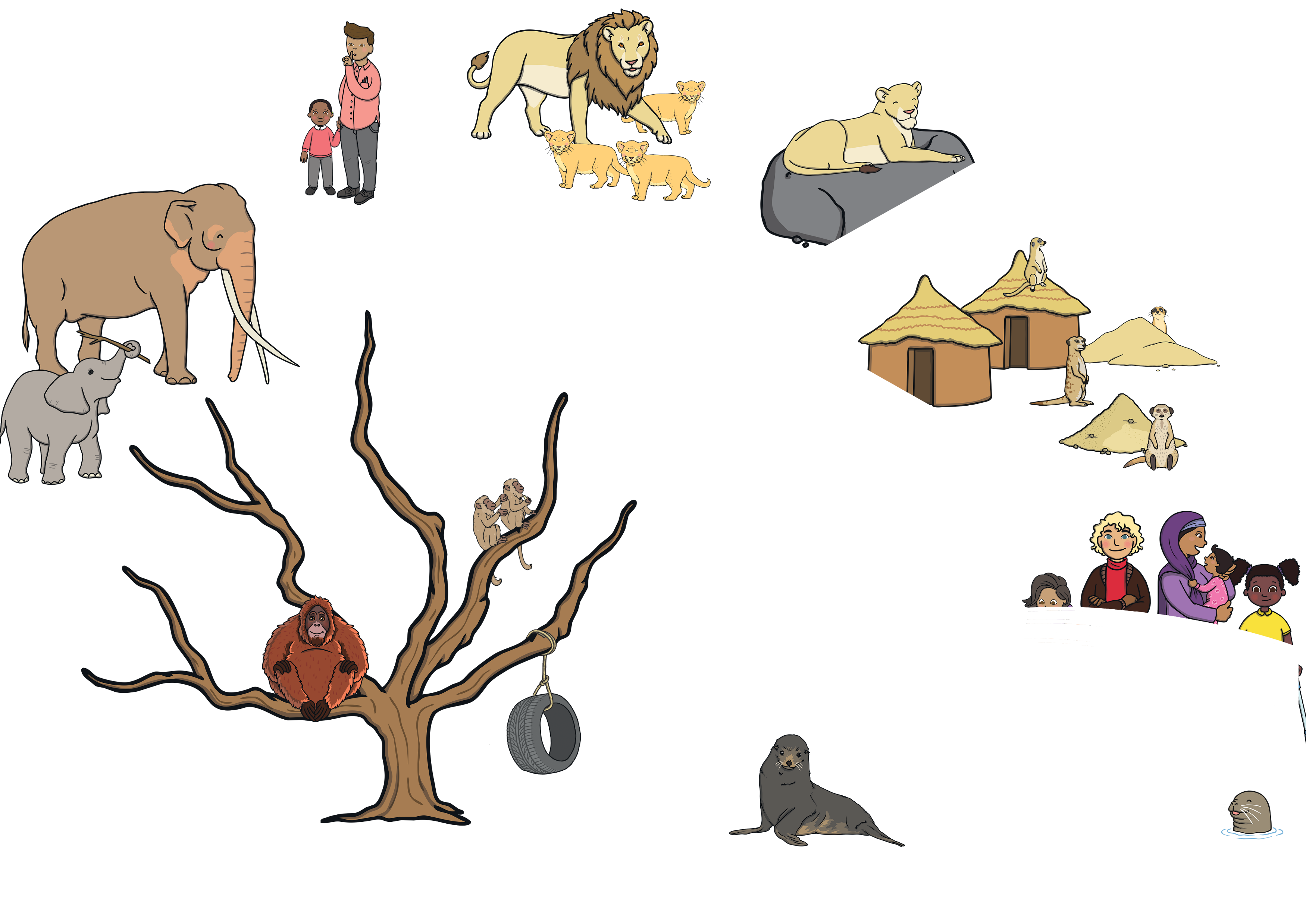 back to the picture
next
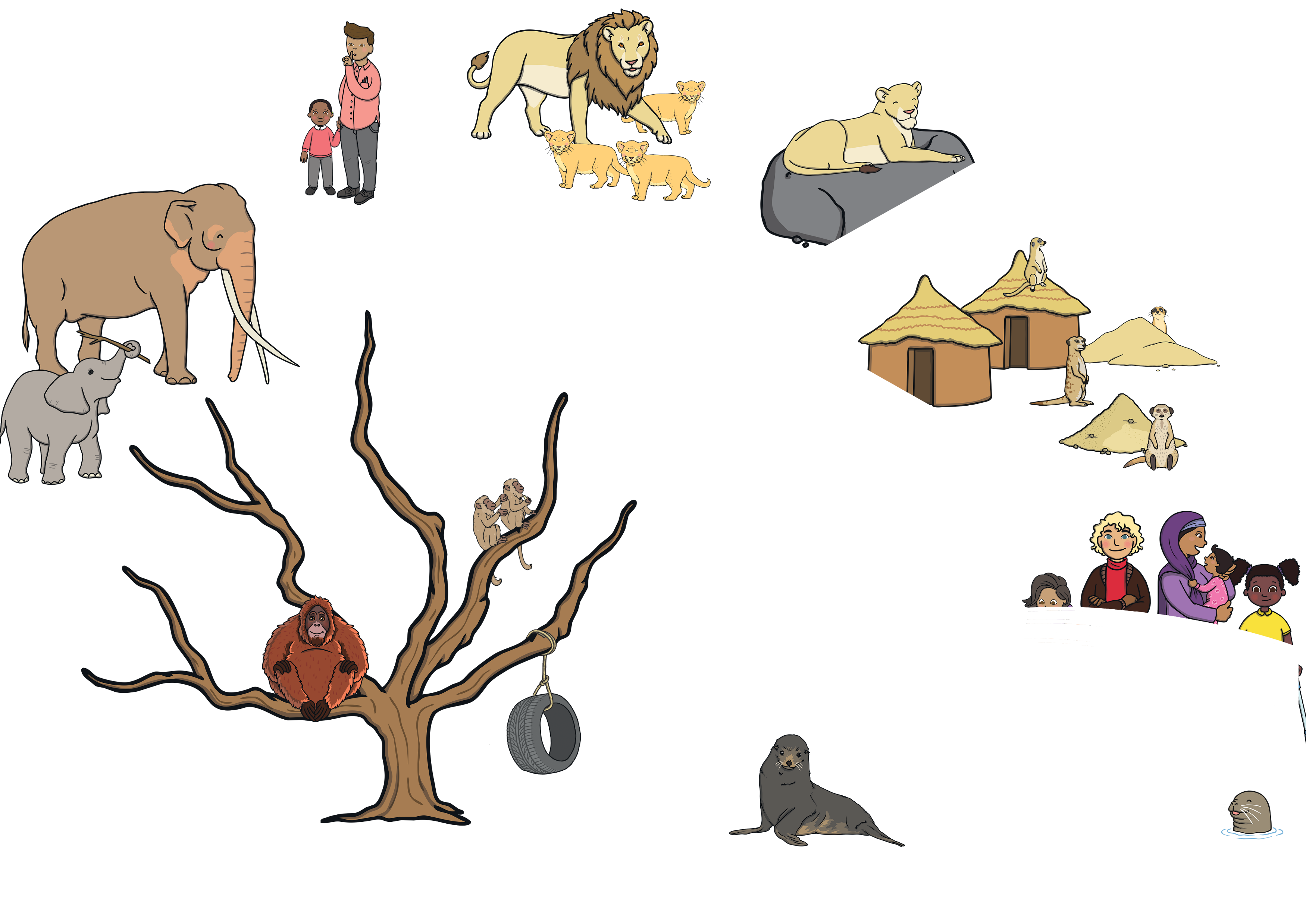 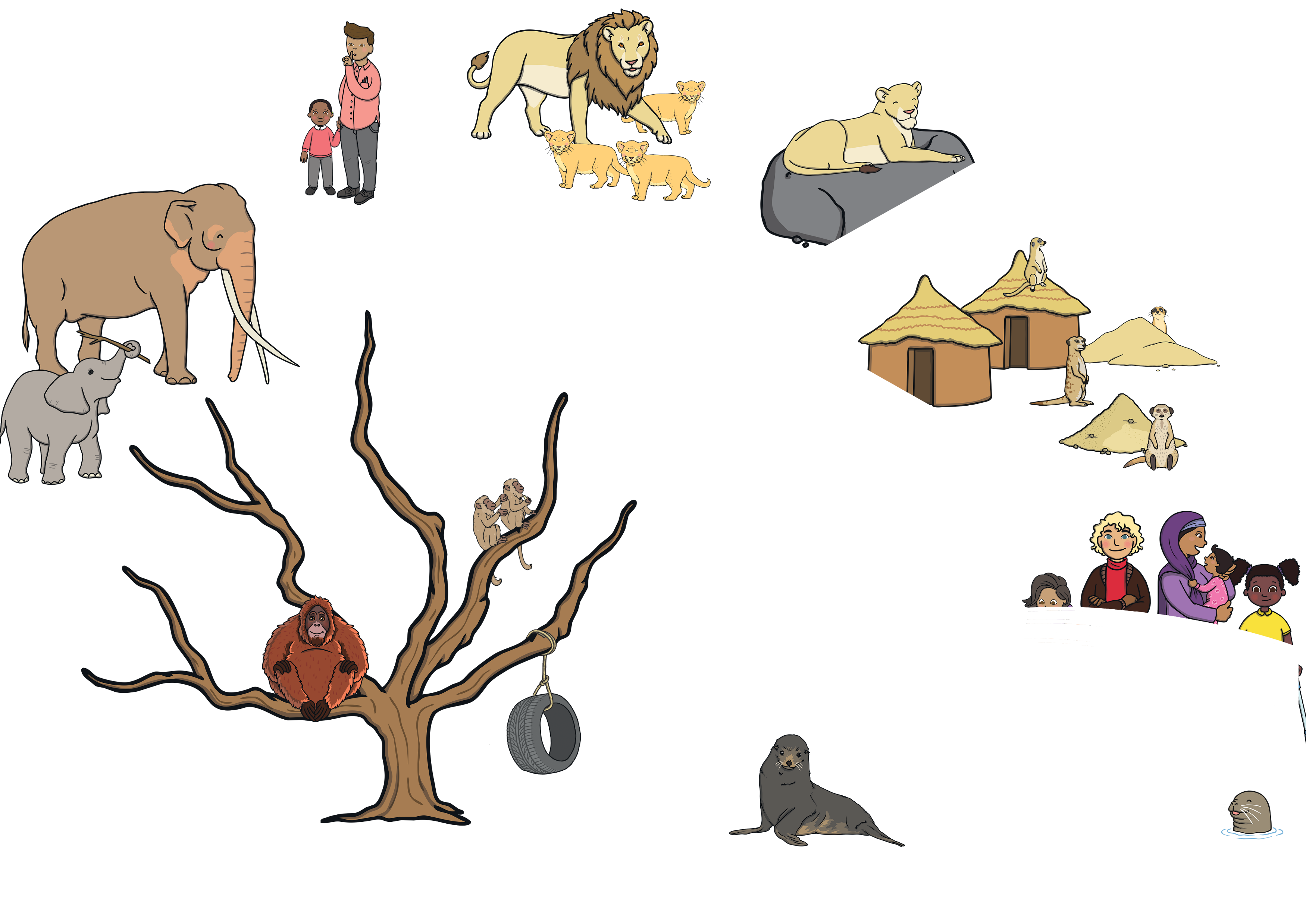 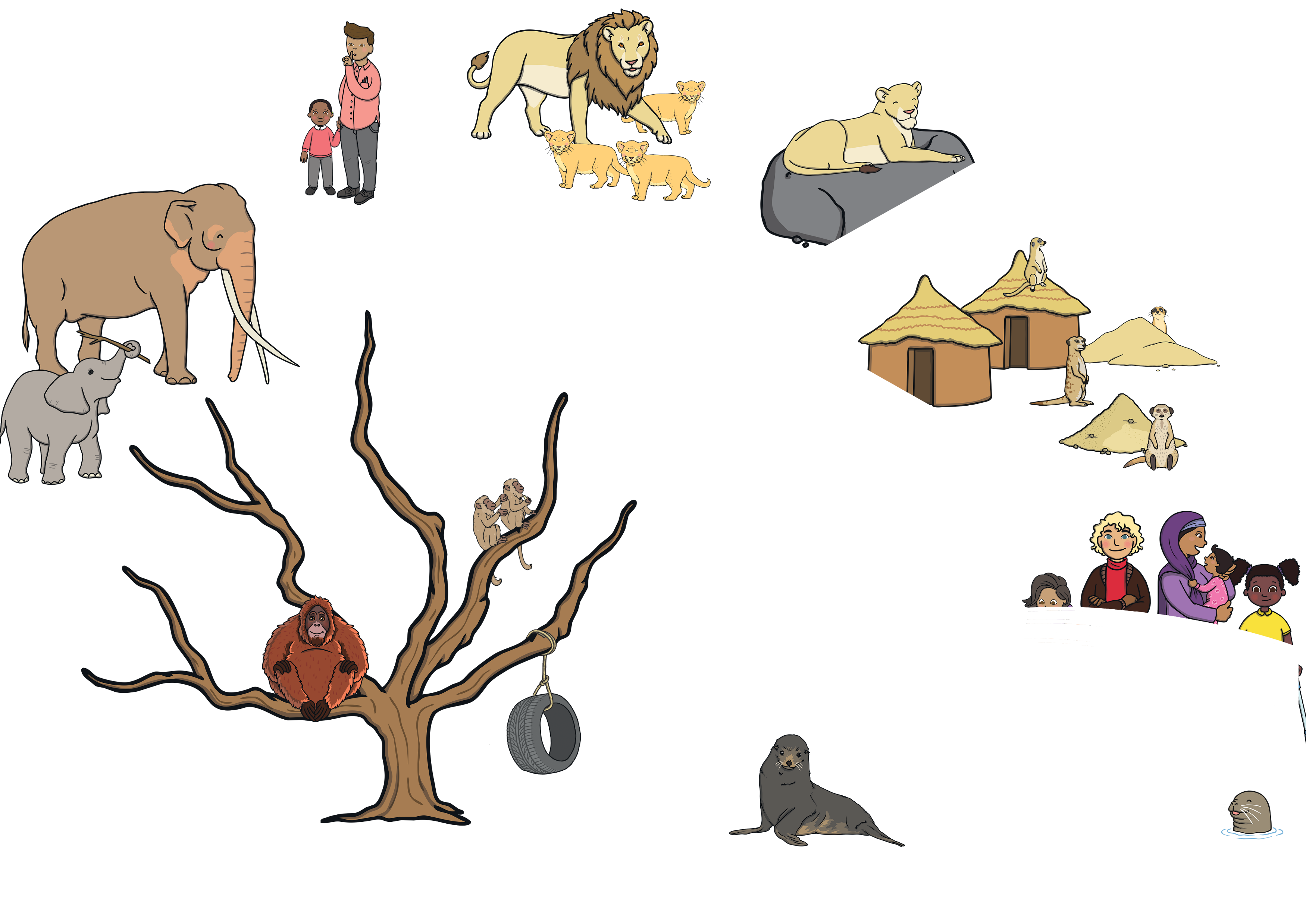 back to the picture
next
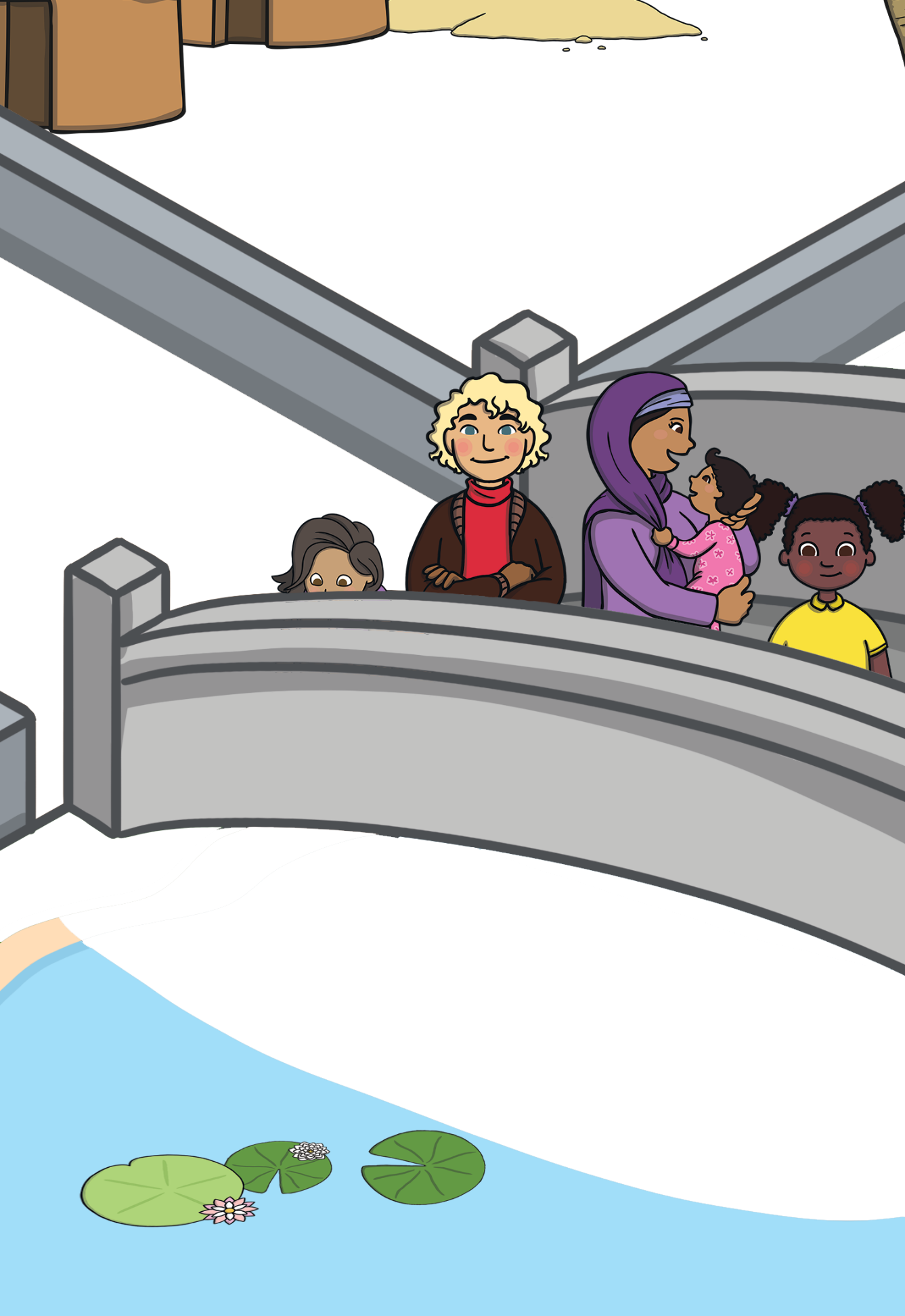 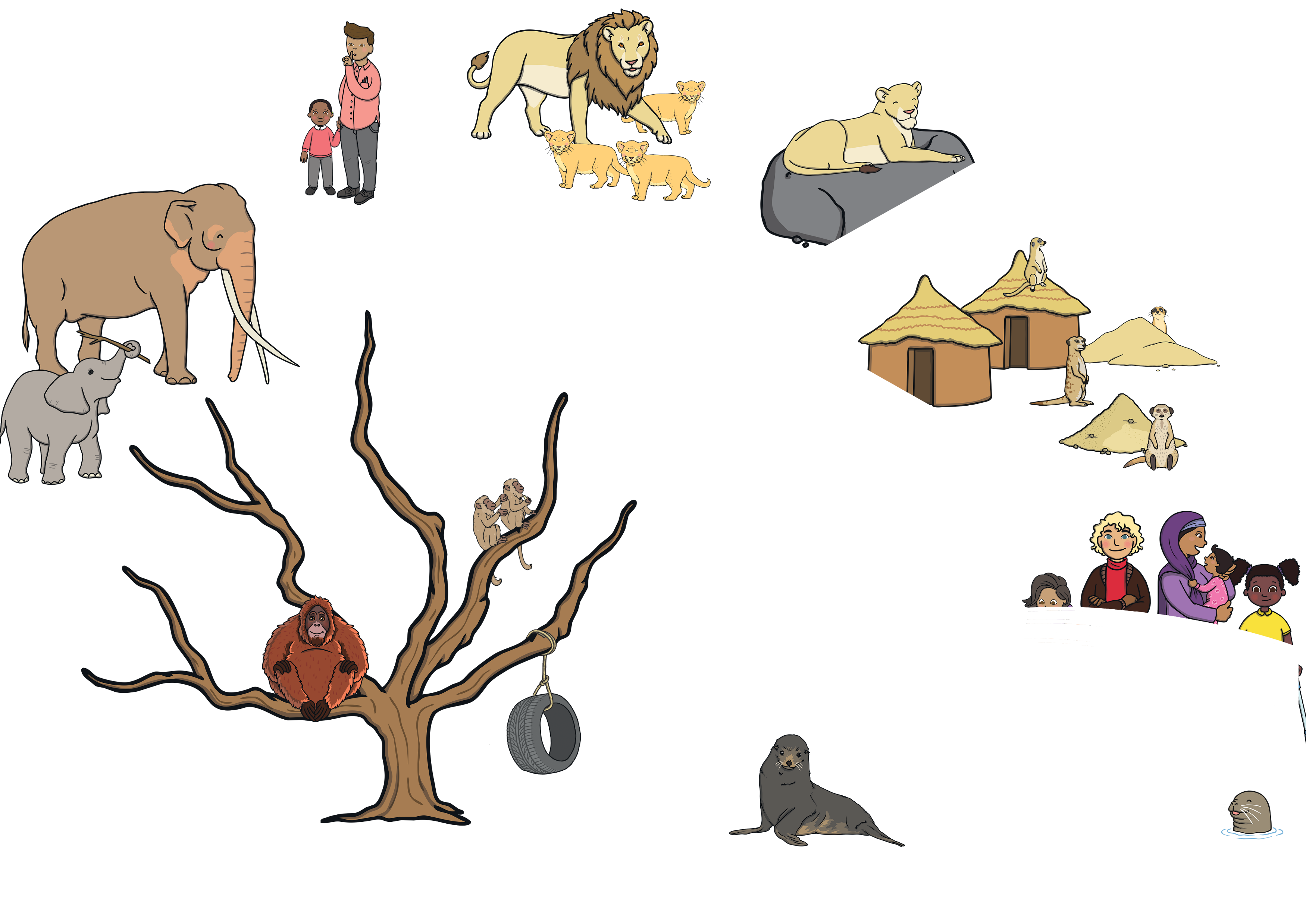 back to the picture
next
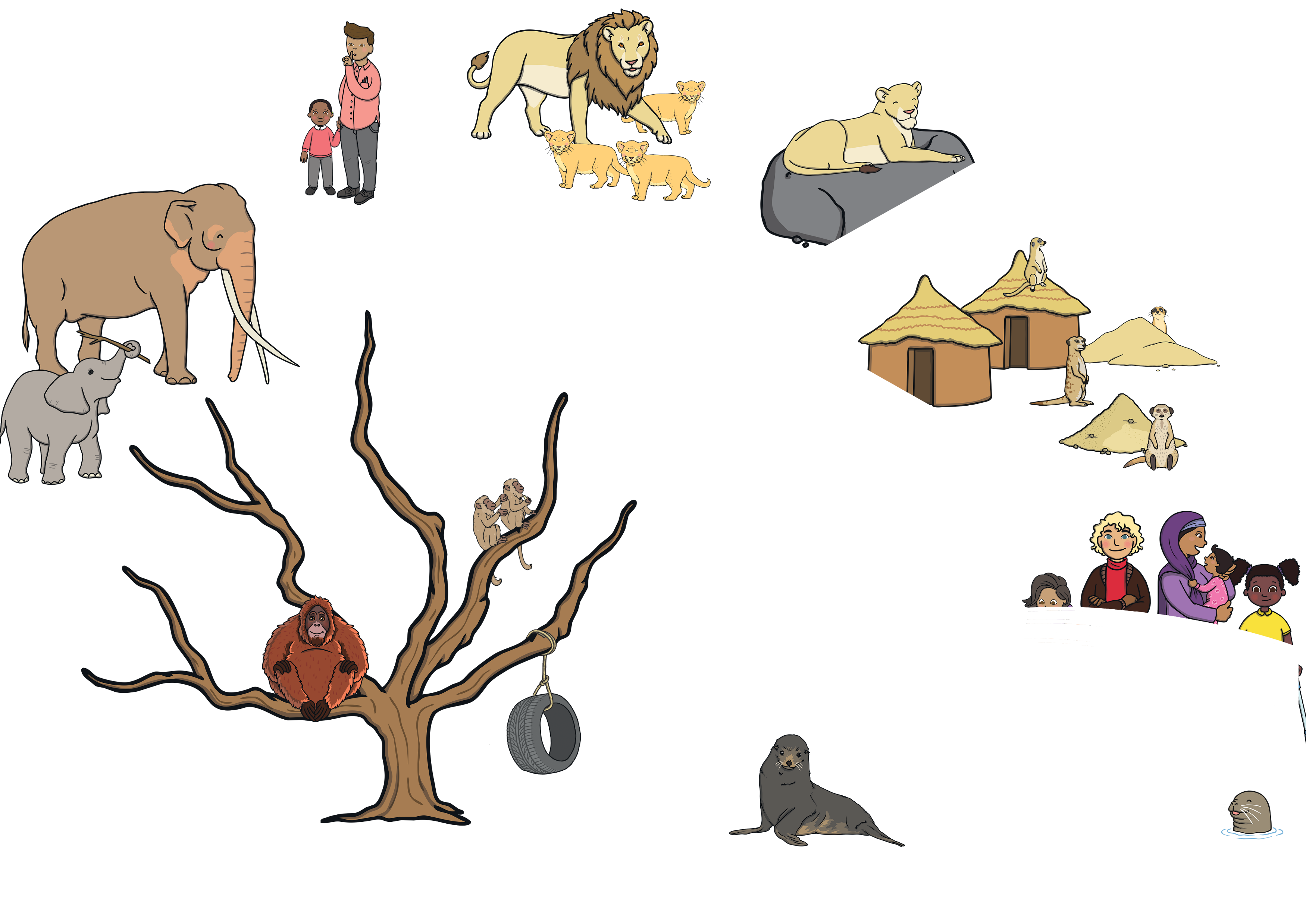 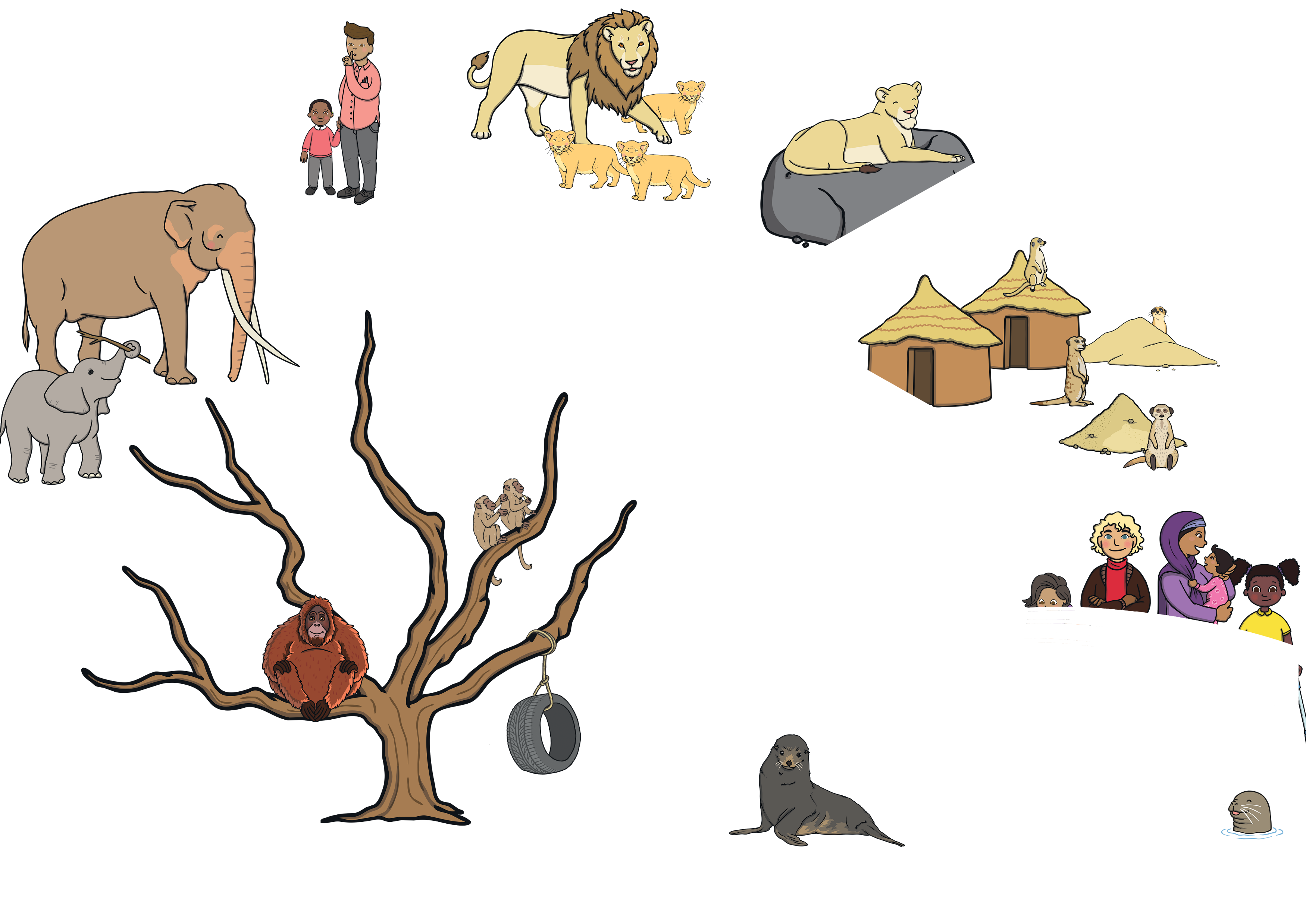 back to the picture
finish